Figure 5 Relative changes in (A) LV end-diastolic volume (LVEDV), (B) total LV wall mass, (C) septal (squares), and LV ...
Eur Heart J, Volume 28, Issue 17, September 2007, Pages 2148–2155, https://doi.org/10.1093/eurheartj/ehm207
The content of this slide may be subject to copyright: please see the slide notes for details.
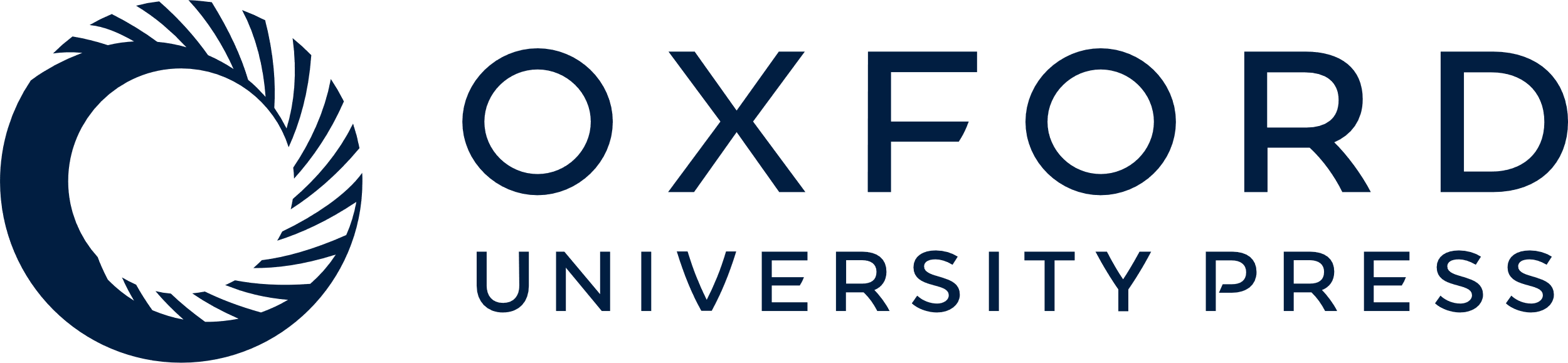 [Speaker Notes: Figure 5 Relative changes in (A) LV end-diastolic volume (LVEDV), (B) total LV wall mass, (C) septal (squares), and LV lateral wall (circles) mass in the LBBB (open symbols) and LBBB+BVP group (closed symbols). *P < 0.05 (unpaired t-test) LBBB group vs. LBBB+BVP group at 16 weeks. †P < 0.05 (paired t-test) 16 weeks vs. 8 weeks within LBBB+BVP group. Values are presented as mean ± SD.


Unless provided in the caption above, the following copyright applies to the content of this slide: © The European Society of Cardiology 2007. All rights reserved. For Permissions, please e-mail: journals.permissions@oxfordjournals.org]